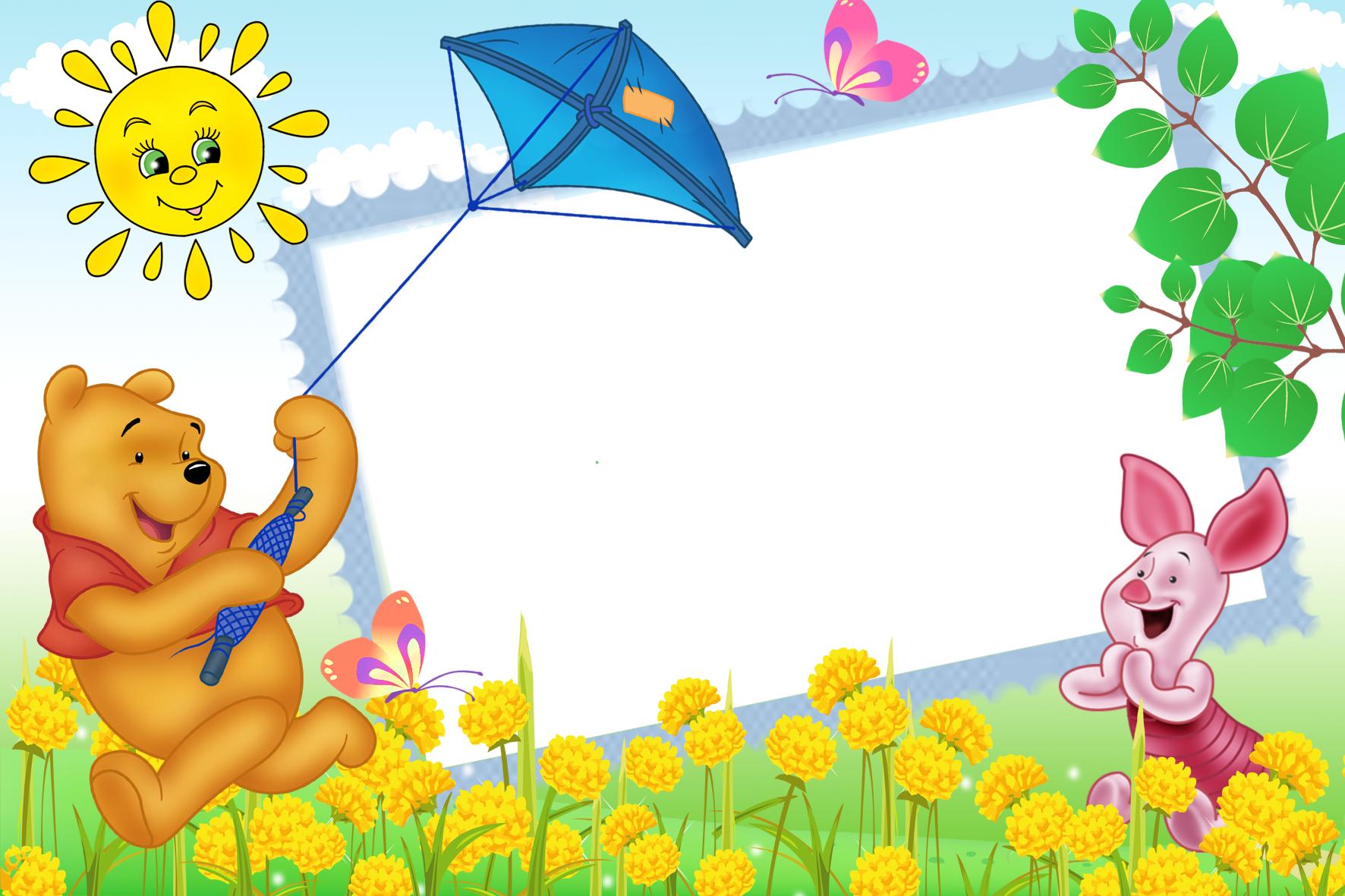 Chào mừng các con đến với tiết tập đọc
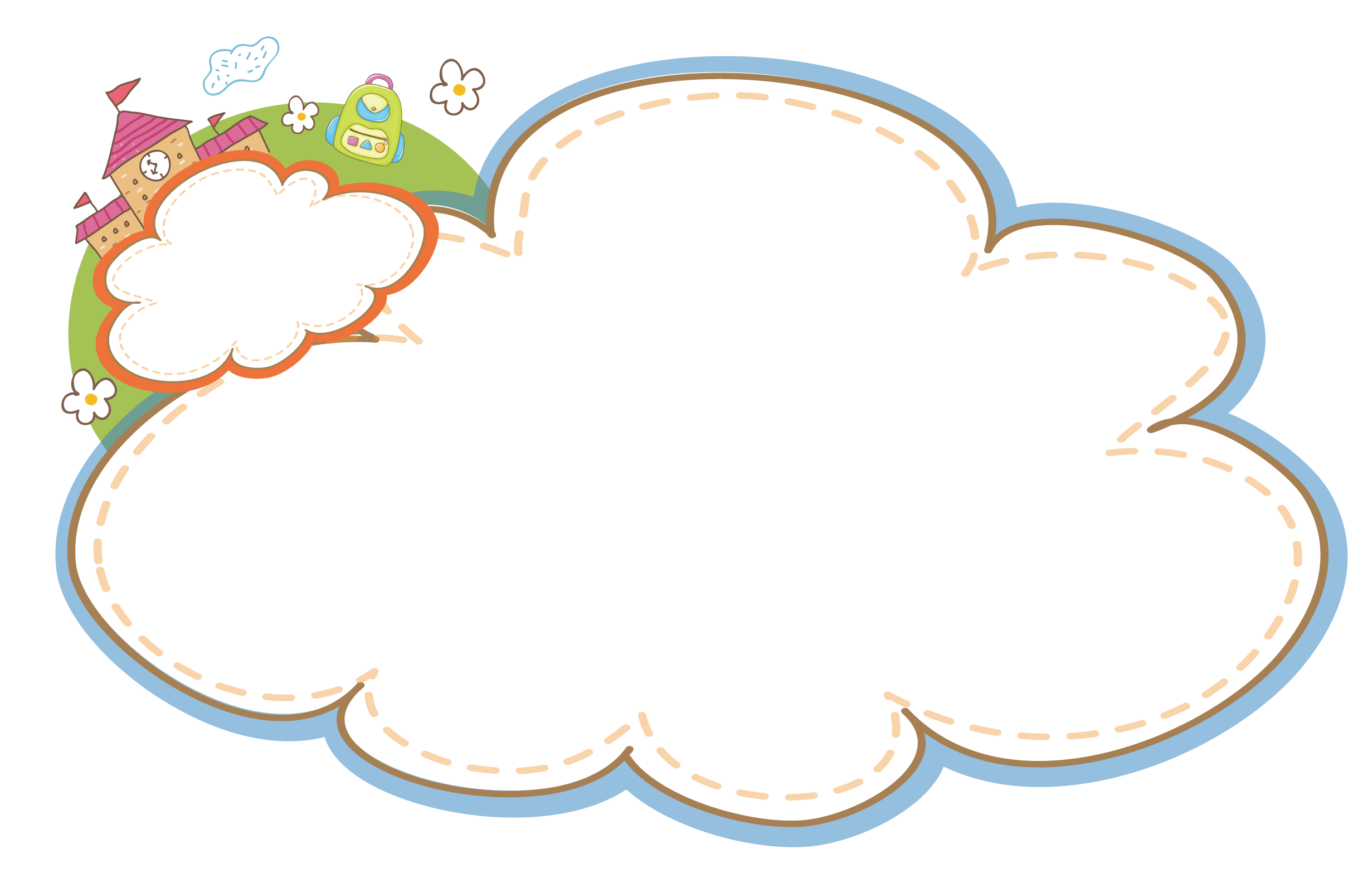 KHÔÛI ÑOÄNG
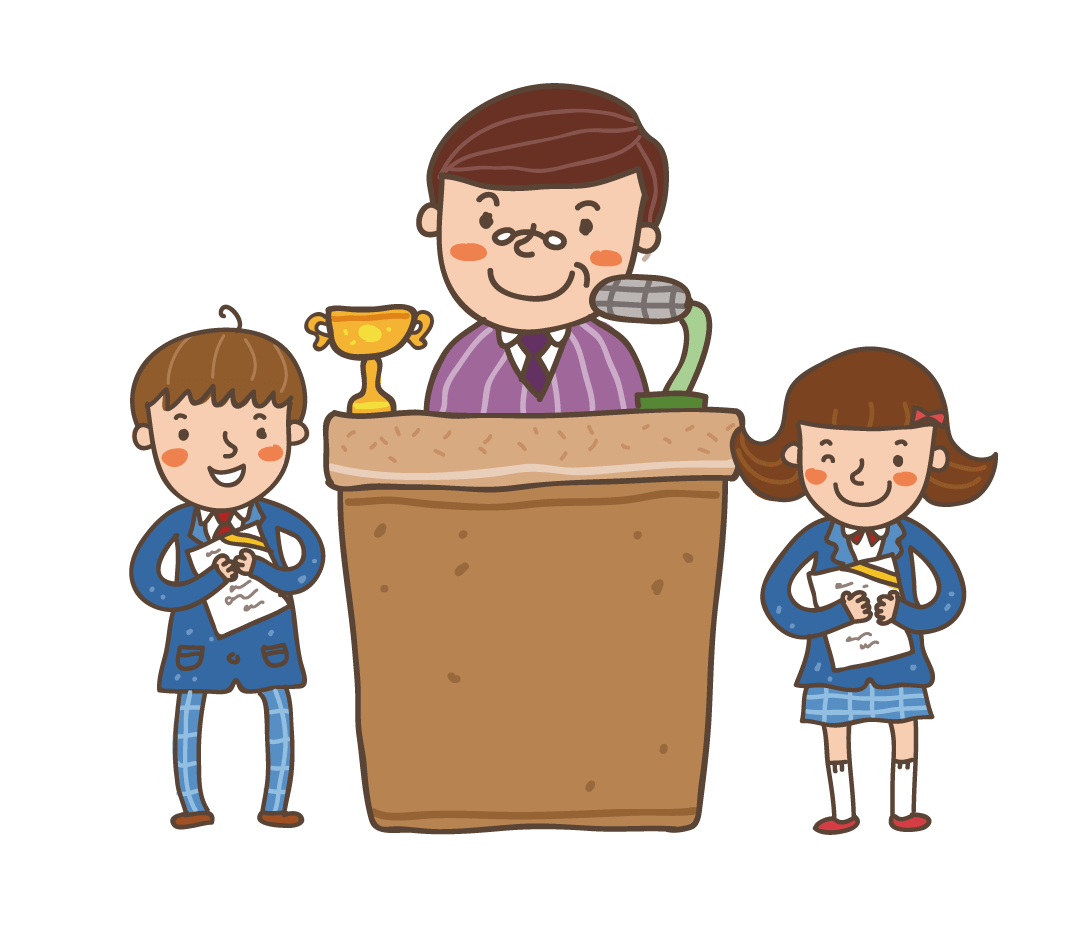 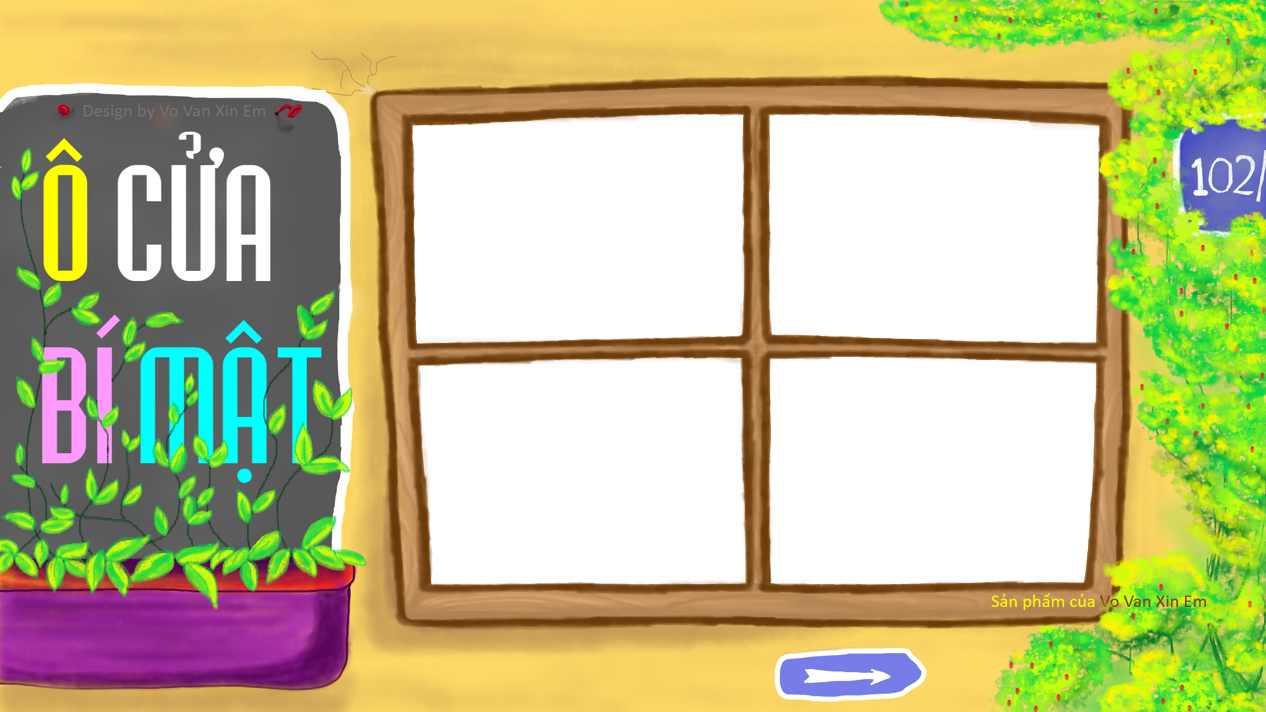 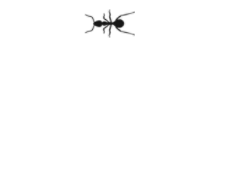 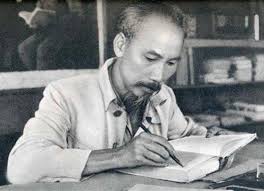 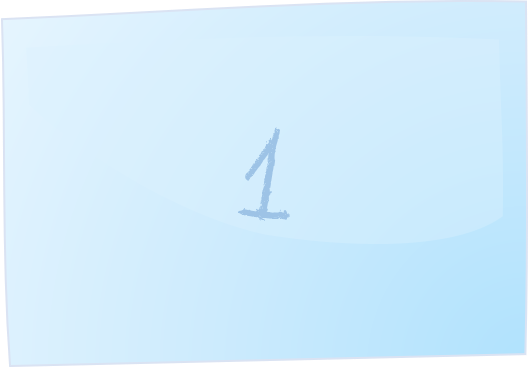 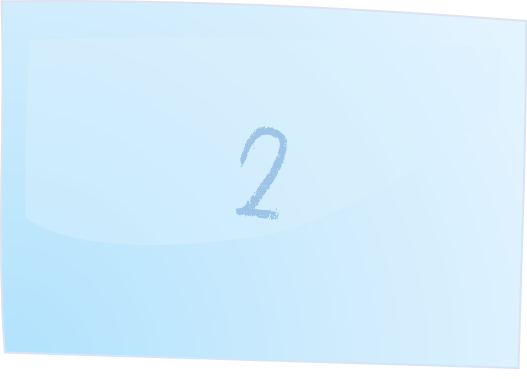 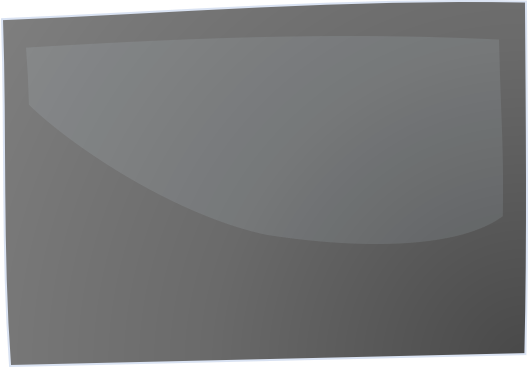 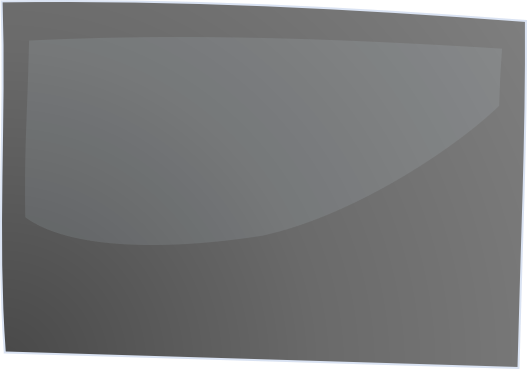 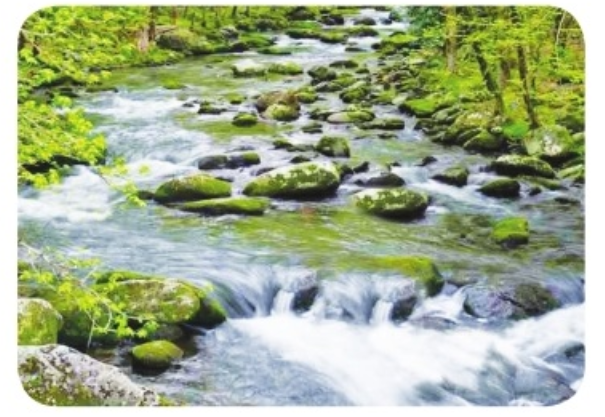 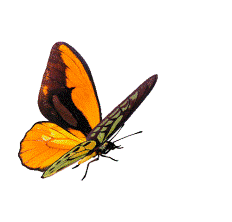 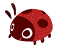 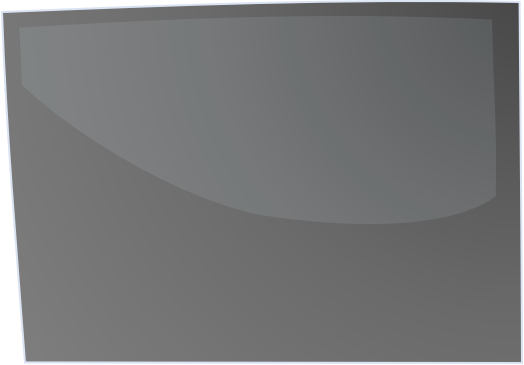 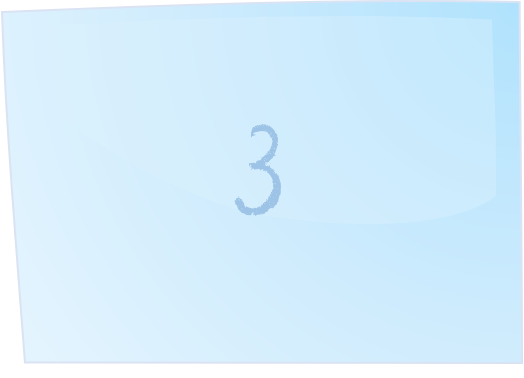 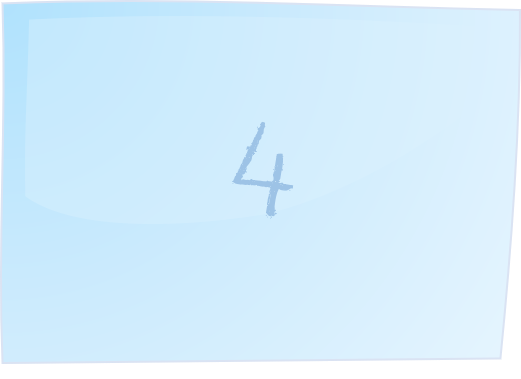 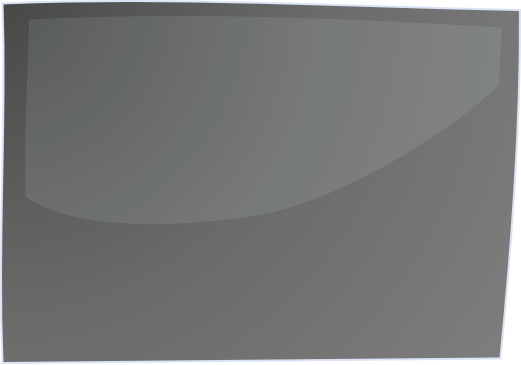 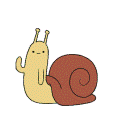 ĐÁP ÁN
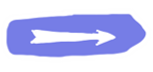 Trong bài chú sóc ngoan, cả nhà 
sóc có bộ lông màu gì?
Đáp án: màu nâu
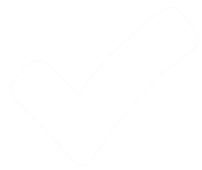 Bố sóc đi kiếm ăn tha về cái gì?
chùm hạt dẻ
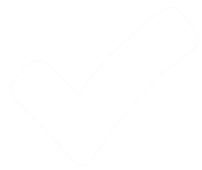 Thấy trán bố đẫm mồ hôi sóc con
nói gì?
Ôi chắc bố phải vất vả lắm
mới kếm được chùm hạt dẻ này
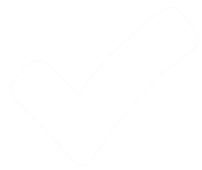 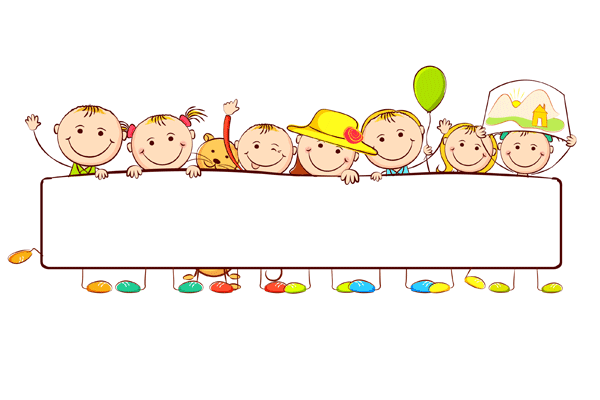 Đọc bµi tËp ®äc:
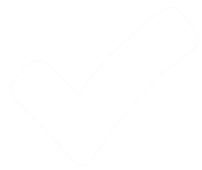 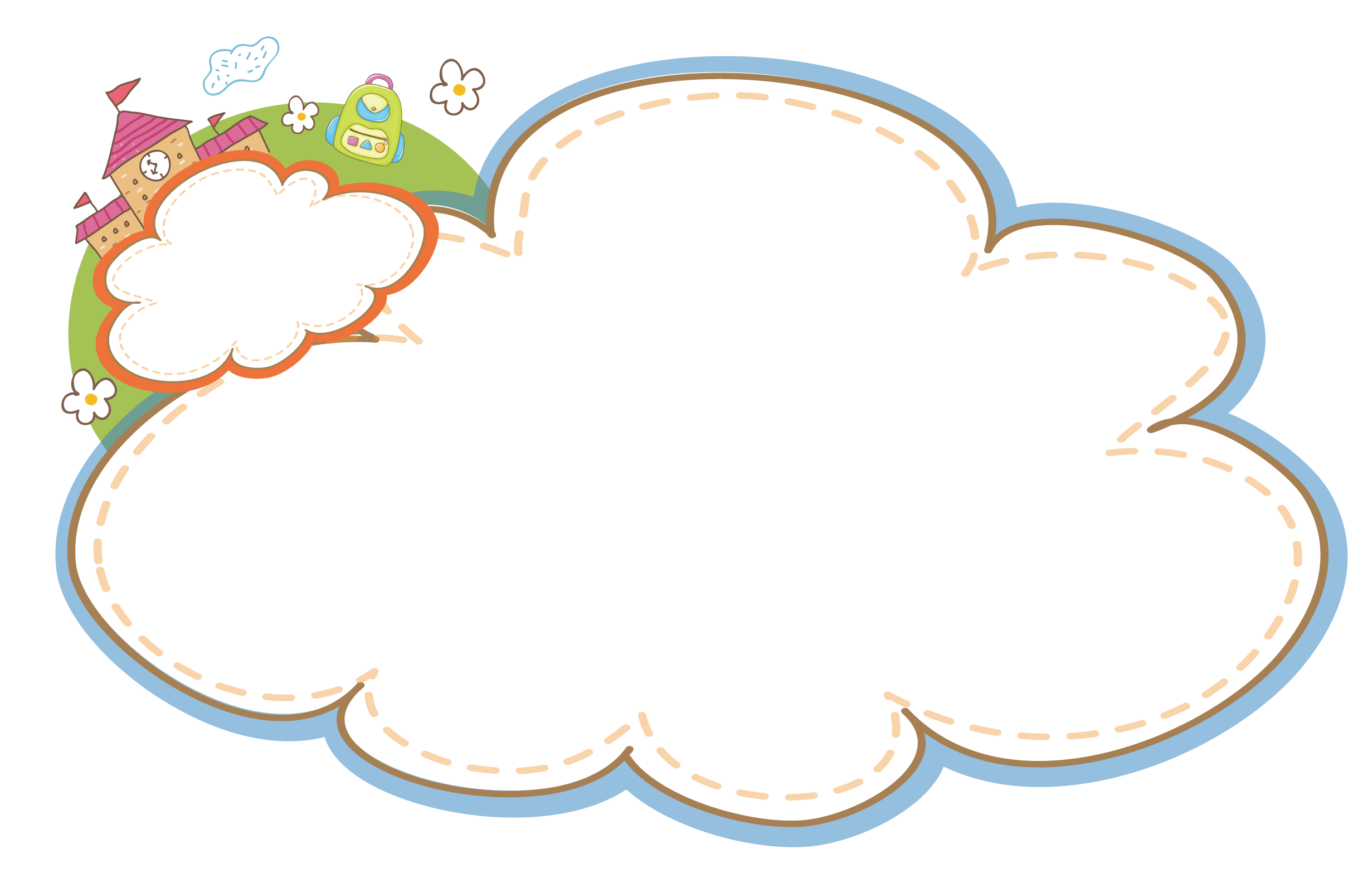 Tập đọc: Thầy giáo
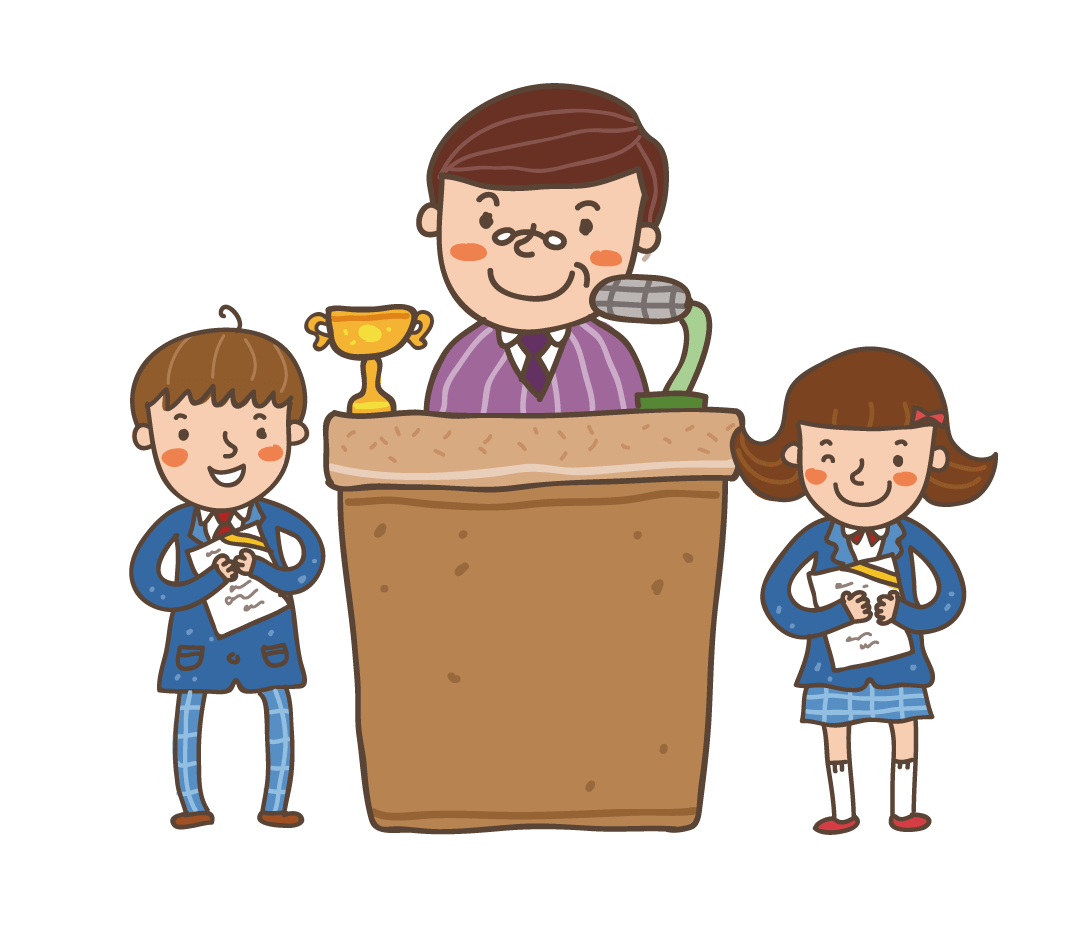 1
2
3
4
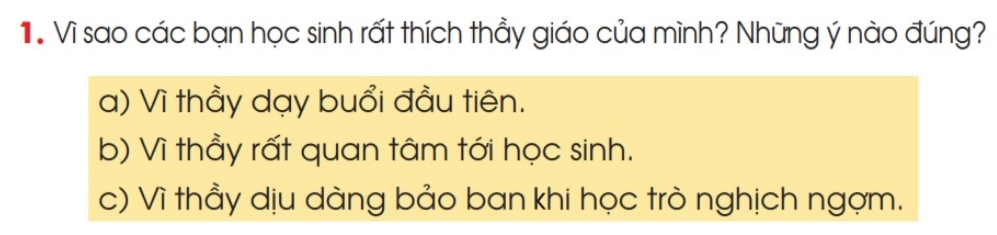 Bạn nhỏ mắc lỗi nói gì khi được thầy tha lỗi?
Em xin lỗi thầy!
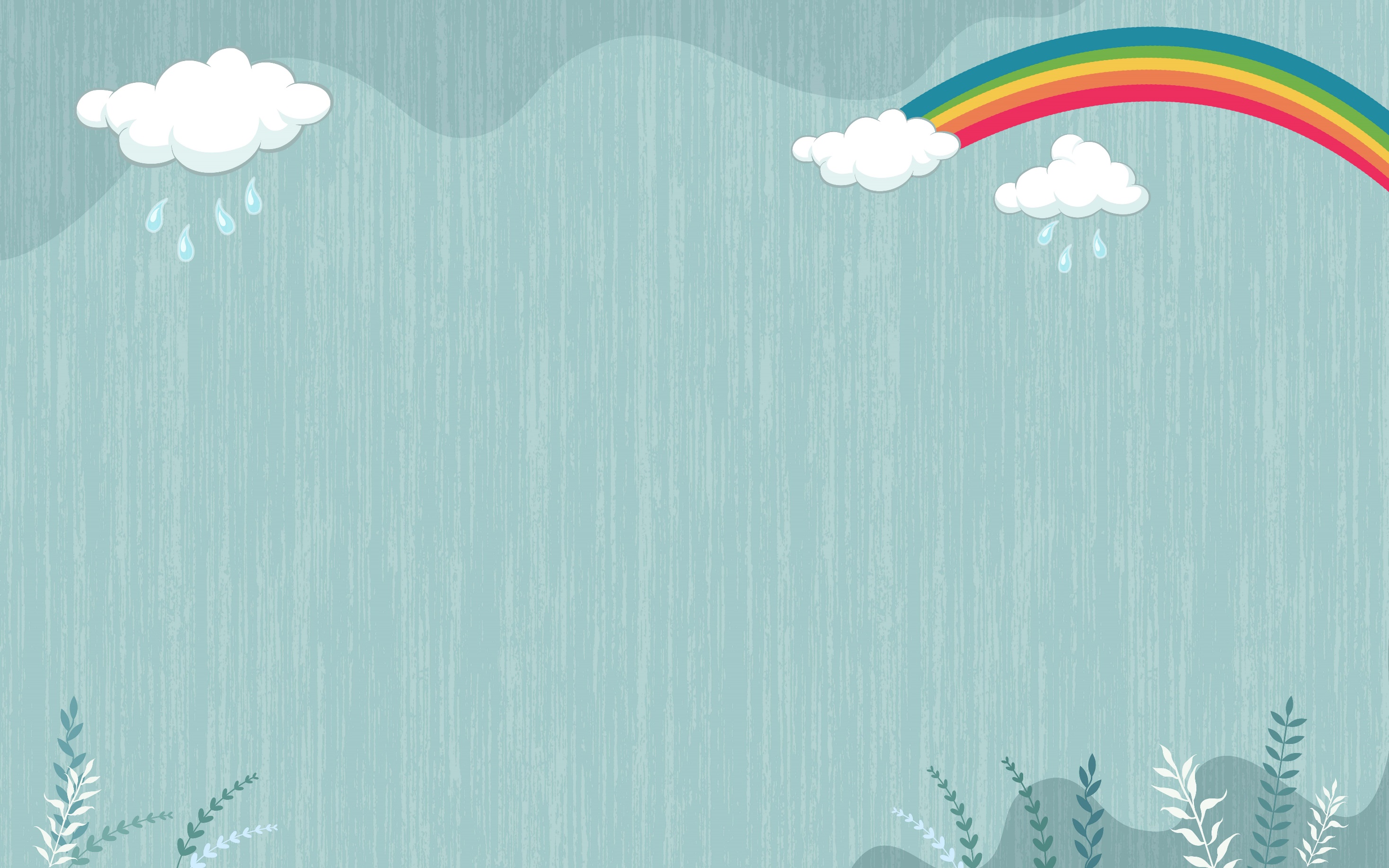 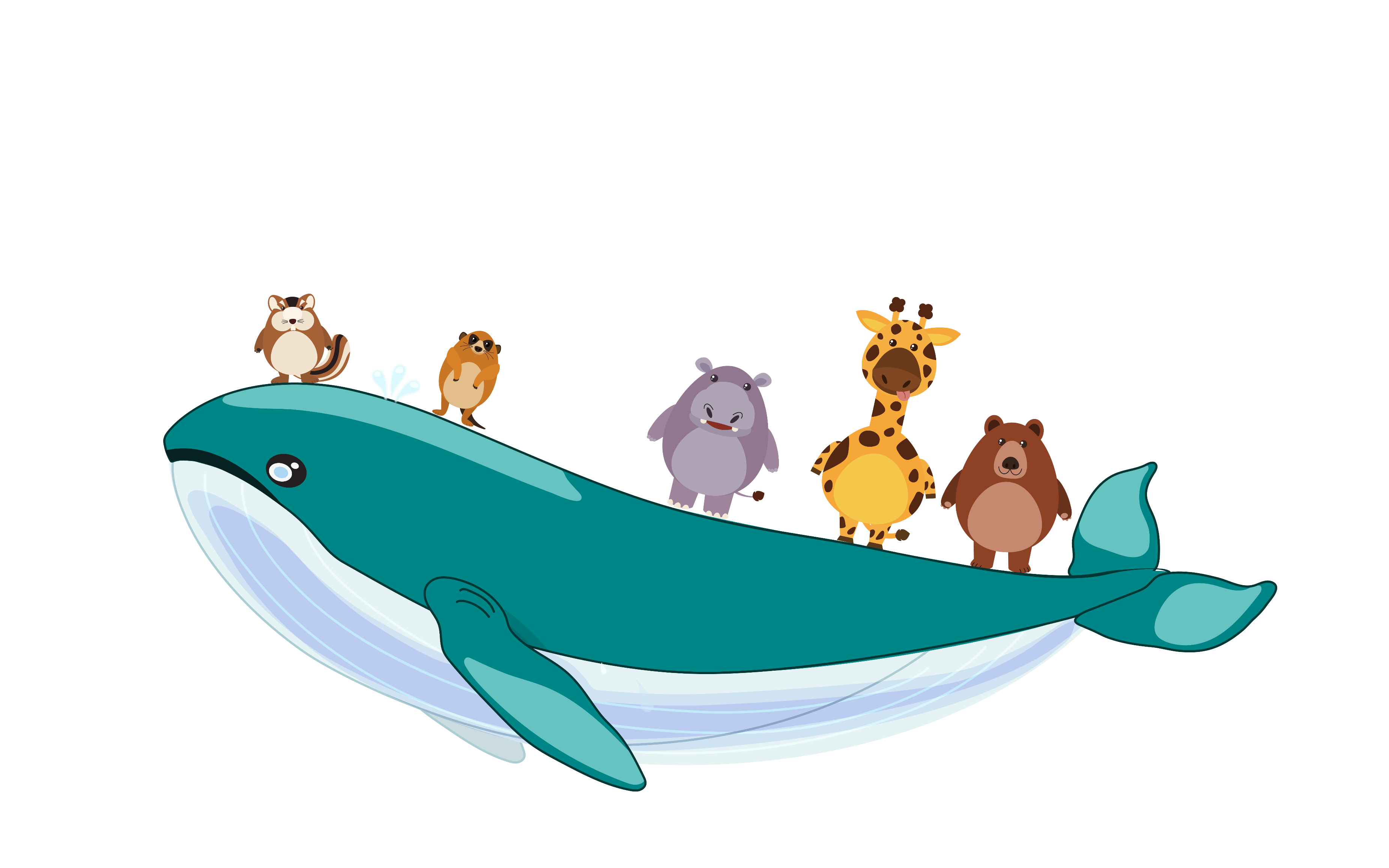 HẸN GẶP LẠI